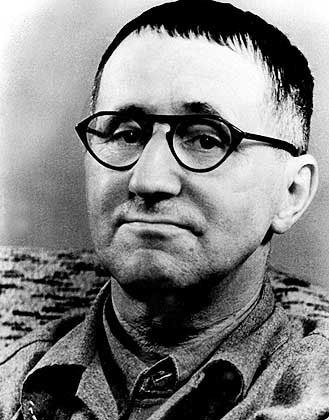 Життєвий і творчий шлях Бертольда  брехта (1898-1956)
Виконала: Бушура Валерія
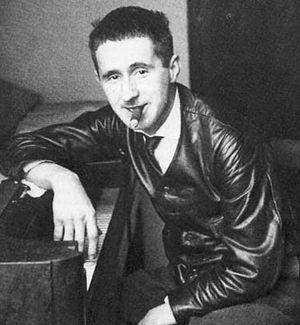 Брехт Брехт народився у 1898 в Аугсбурзі, в родині директора фабрики
Бертольд Брехт вчився в гімназії, займався медициною в Мюнхені і був покликаний в армію як санітар.
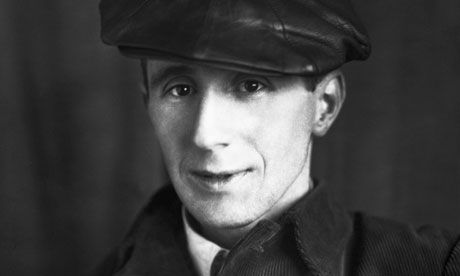 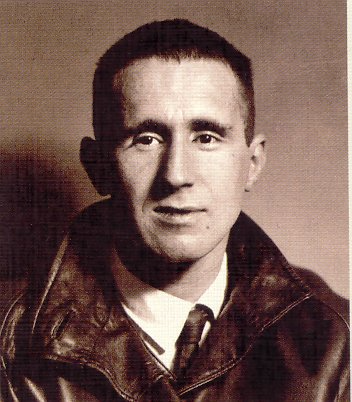 У революційні дні листопада 1918 Брехт був обраний членом Аугсбурзької солдатської ради, що свідчило про авторитет зовсім ще молодого поета.
В ранніх віршах Брехта ми бачимо поєднання помітних, розрахованих на миттєве запам’ятовування гасел і складної образності, що викликає асоціації з класичною німецькою літературою
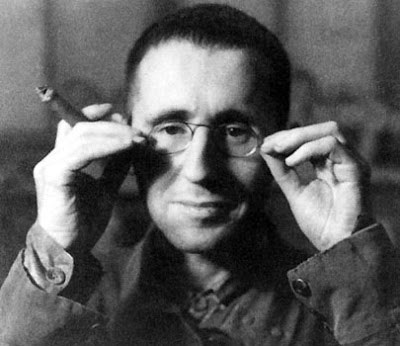 Театр в житті Бертольда
У 20-і роки Брехт звертається до театру. У Мюнхені він стає режисером, а потім і драматургом міського театру. У 1924 році Брехт переселяється до Берліну, де працює в театрі.
Для драматурга характерне дбайливе і тонке ставлення до світового досвіду театру і мистецтва, але він вірив, що справжній розквіт театру ще попереду в суспільстві розкутих людей.
Важка доля письменника:
1933 р. змусив митця покинути «коричневу» батьківщину. Розпочався період еміграції, що тривав довгих п'ятнадцять років.
 У нацистській Німеччині ім'я Брехта потрапило до «чорного списку». 
Постановка його п'єс була заборонена, а його книжки публічно спалювалися на центральних площах німецьких міст.
1935 р. рішенням гітлерівського уряду драматурга було позбавлено Німецького громадянства.
Визнання поета за кордоном:
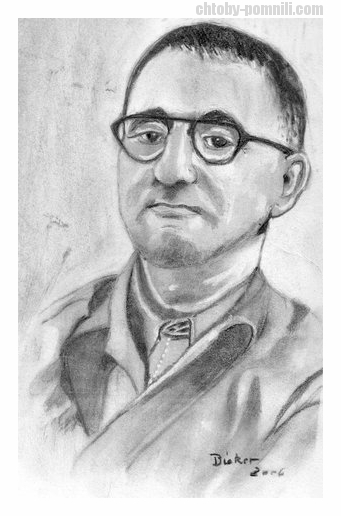 Талант опального на батьківщині Брехта знаходить визнання за кордоном. Зростає кількість його прихильників; його п'єси успішно ставлять на сценах Парижа, Амстердама, Копенгагена.
Двічі упродовж 30-х років Б. Брехт відвідав Москву, де як член редколегії залучився разом із Л. Фейхтванґером до видання німецького часопису «Дас Ворт».
Брехт переїздить до США.
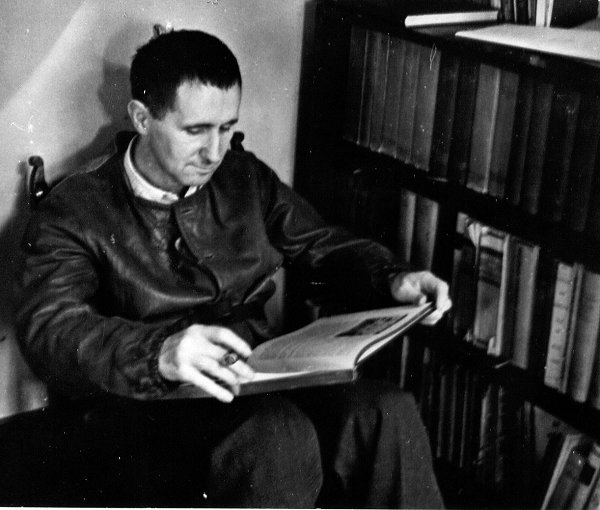 Життя в Америці:
У США Бертольд Брехт продовжує інтенсивно працювати - і як драматург, і як кіносценарист, і як режисер-постановник. 
Проте умов для повноцінної творчої реалізації в Америці він не мав, адже був тут маловідомим драматургом.
Один із брехтівських сценаріїв був брутально спотворений.
Повернення на Батьківщину:
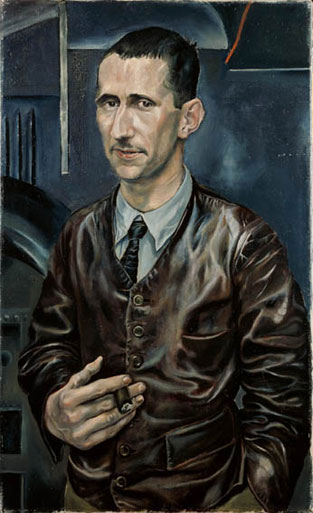 Брехт переїхав до Берліна, сподіваючись, що у соціалістичній Німеччині він матиме найкращі можливості для творчості.
Поет і його дружина вперше у житті отримали власний театр - «Берлінер ансамбль».
Визнання Бертольда Брехта:
Він стає лауреатом національних і міжнародних премій;
Брехта обирають членом Академії мистецтв колишньої соціалістичної Німеччини;
Його книжки виходять великими накладами; 
його драми набувають дедалі більшої популярності.
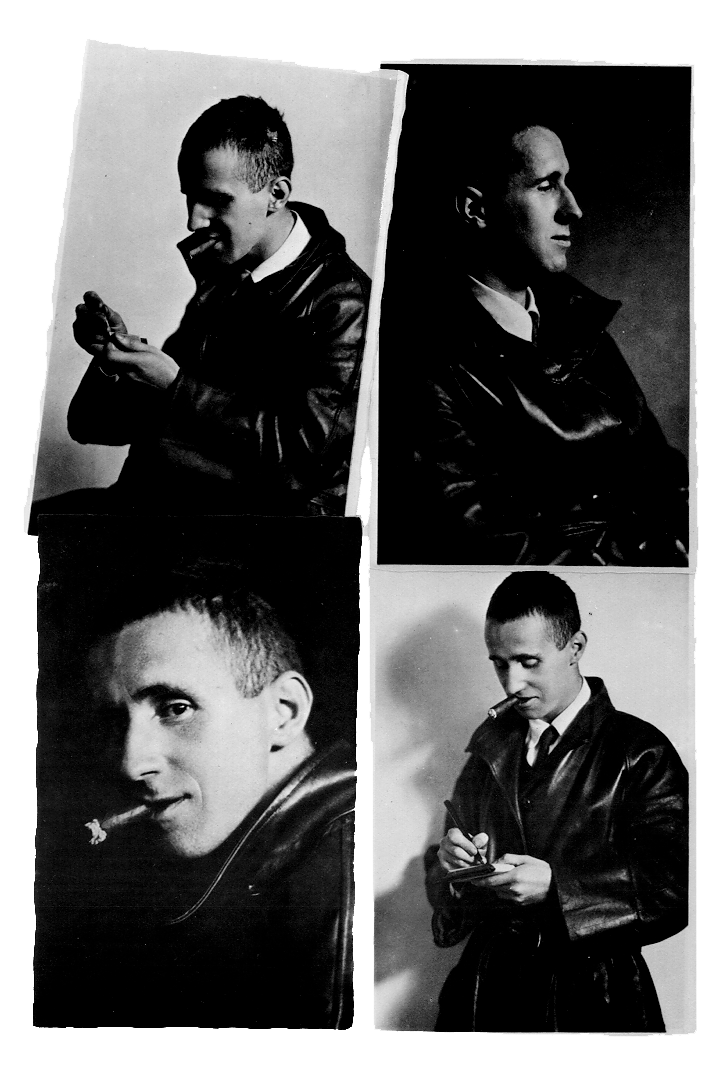 Лікарі засвідчують, що його хворе серце може  зупинитися будь-якої хвилини. 
Попри патологічну слабкість і думки про близьку смерть, Брехт до останніх днів працює.
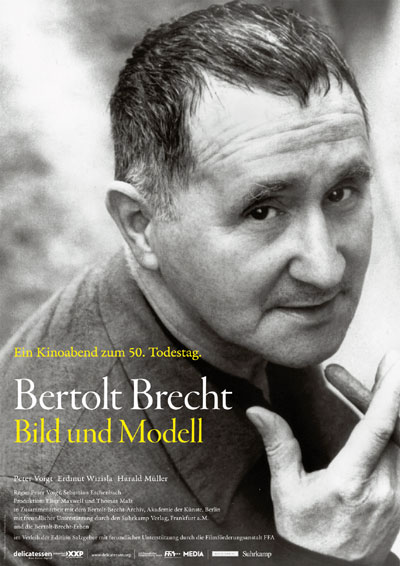 14 серпня Брехт пішов із життя.